муниципальное автономное дошкольное образовательное учреждение города Новосибирска  
 «Детский сад № 555» (МАДОУ д/с № 555)
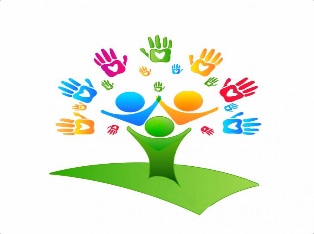 «Организация системы работы с родителями инструктора по физической культуре в ДОУв условиях реализации ФГОС ДО»
Подготовил: 
инструктор по физической культуре
1 квалификационной категории
Мартюшова Елена Юрьевна 
Новосибирск 2023г
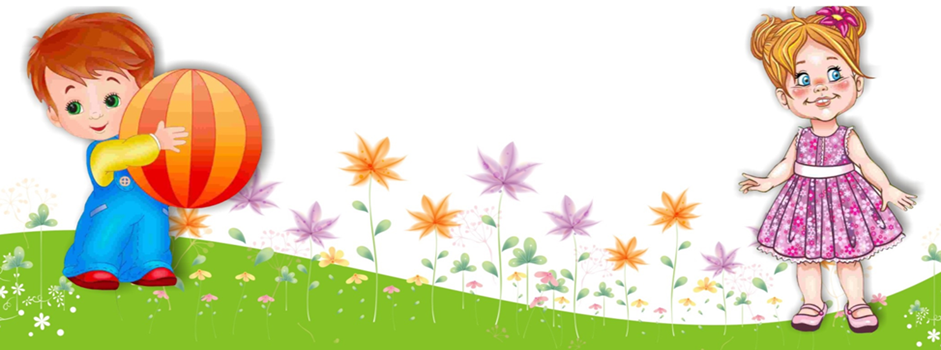 Актуальность
В современной педагогической практике значительное место отводиться вопросам повышения педагогической культуры родителей и созданию благоприятных условий для развития личности ребенка с учетом особенностей влияния семьи на этот процесс. Если мы хотим вырастить здоровое поколение, то должны решать вопрос формирования общественного опыта ребенка сообща: детский сад и семья.
Педагоги признают приоритет  семейного воспитания как актуальное направления дошкольного образования и готовы объединить усилия. Однако проблема заключается в том, что родители не всегда проявляют стремление стать инициаторами и сотрудничать с детским садом.
Была поставлена задача- организовать эффективное сотрудничество с родителями, вовлечь родителей в совместную с детьми деятельность, где родитель будет не наблюдатель, , а активным участником вместе с ребенком.
Цель: Создание единого пространства воспитания и развития детей в детском саду и в семье
Задачи: 
1.Содействовать формированию у родителей и  их детей навыка партнерского доверительного взаимодействия друг с другом;
2.Способствовать совместному созданию позитивного психологического климата как в детском саду, так и в семье;
3.Обогащать социальный опыт детей, формировать способы межличностного общения со взрослыми и сверстниками;
4.Приобщить детей и взрослых к нормам здорового образа жизни путем активизации двигательной активности.
Принципы совместной работы ДОУ и семьи
добровольность
компетентность
современность
единство системности и последовательности
преемственность и индивидуальный подход к каждому ребенку и семьи
Основное направление работы с родителями
Совместная деятельность педагога, родителей и детей
Игры и досуги
Челлендж
Совместные проекты
Совместные проекты с родителями «Зимние забавы»
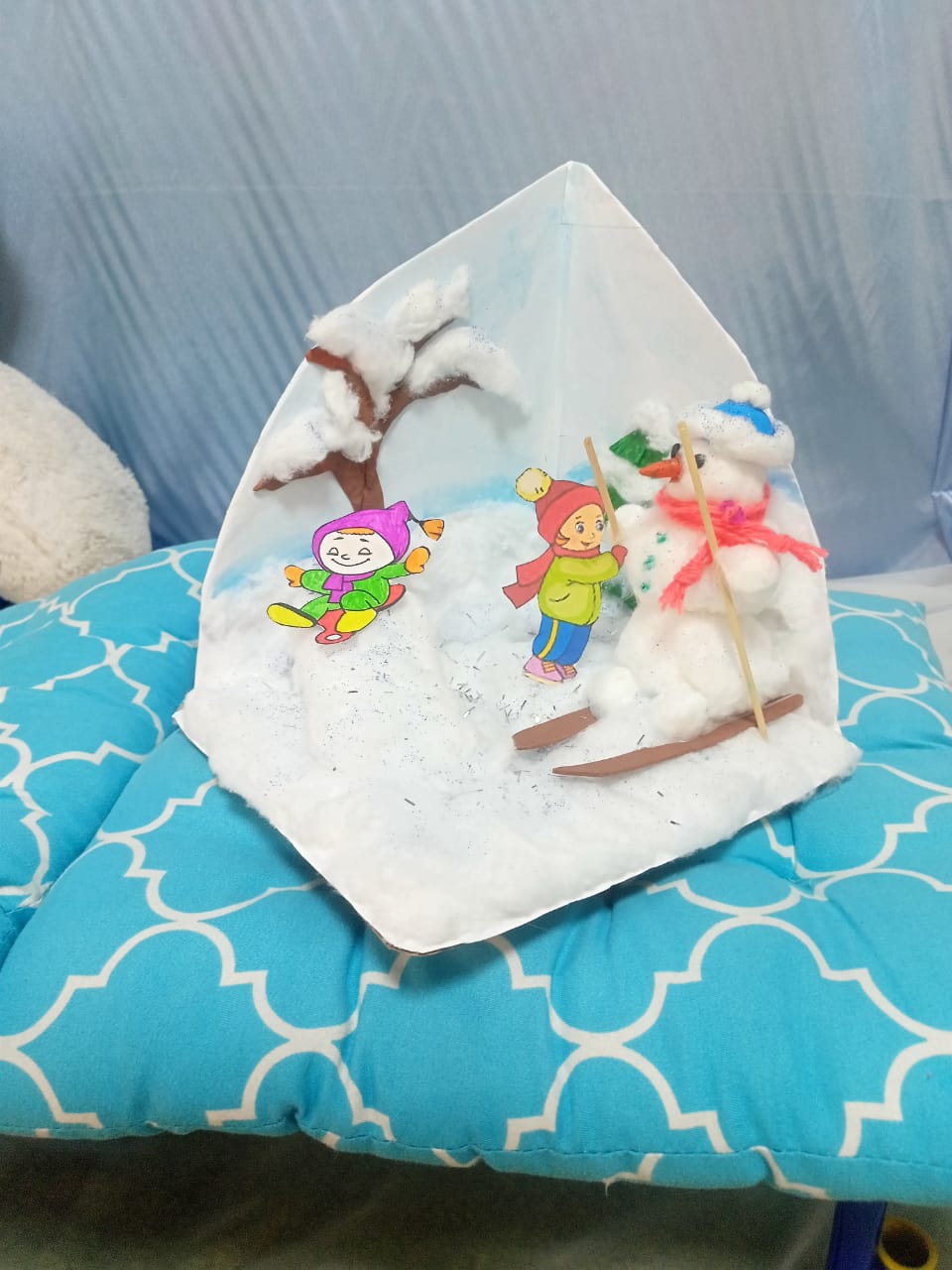 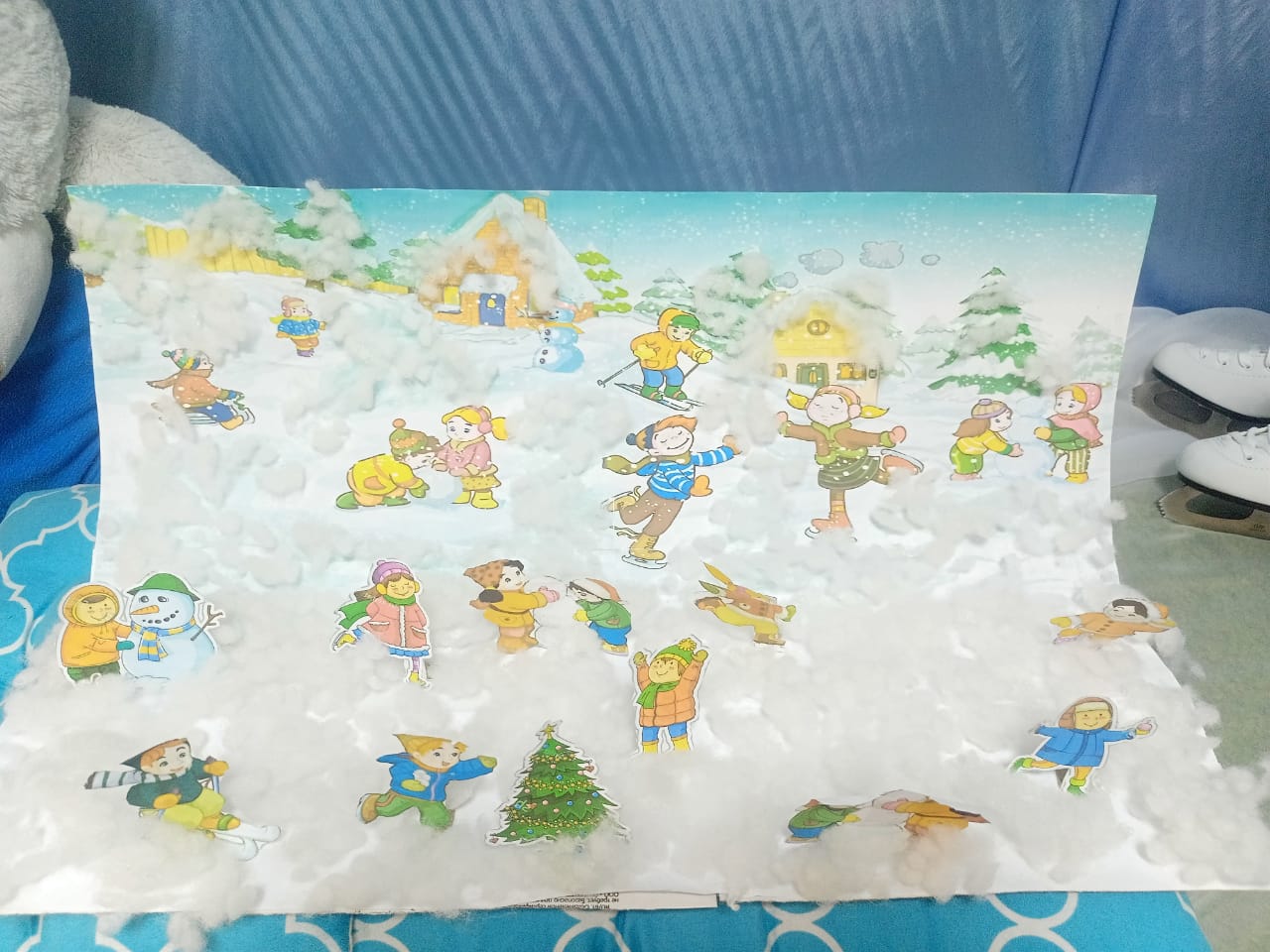 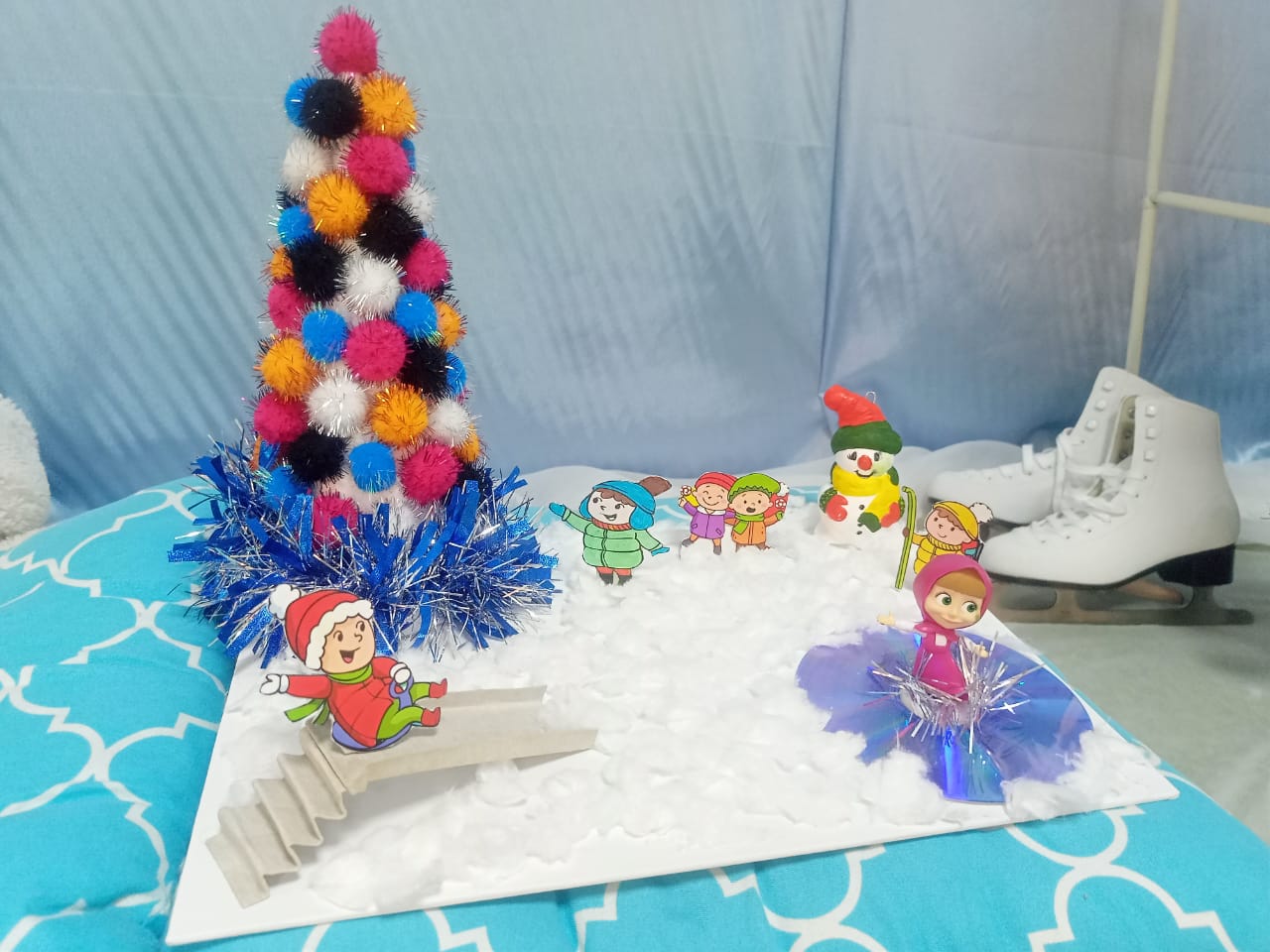 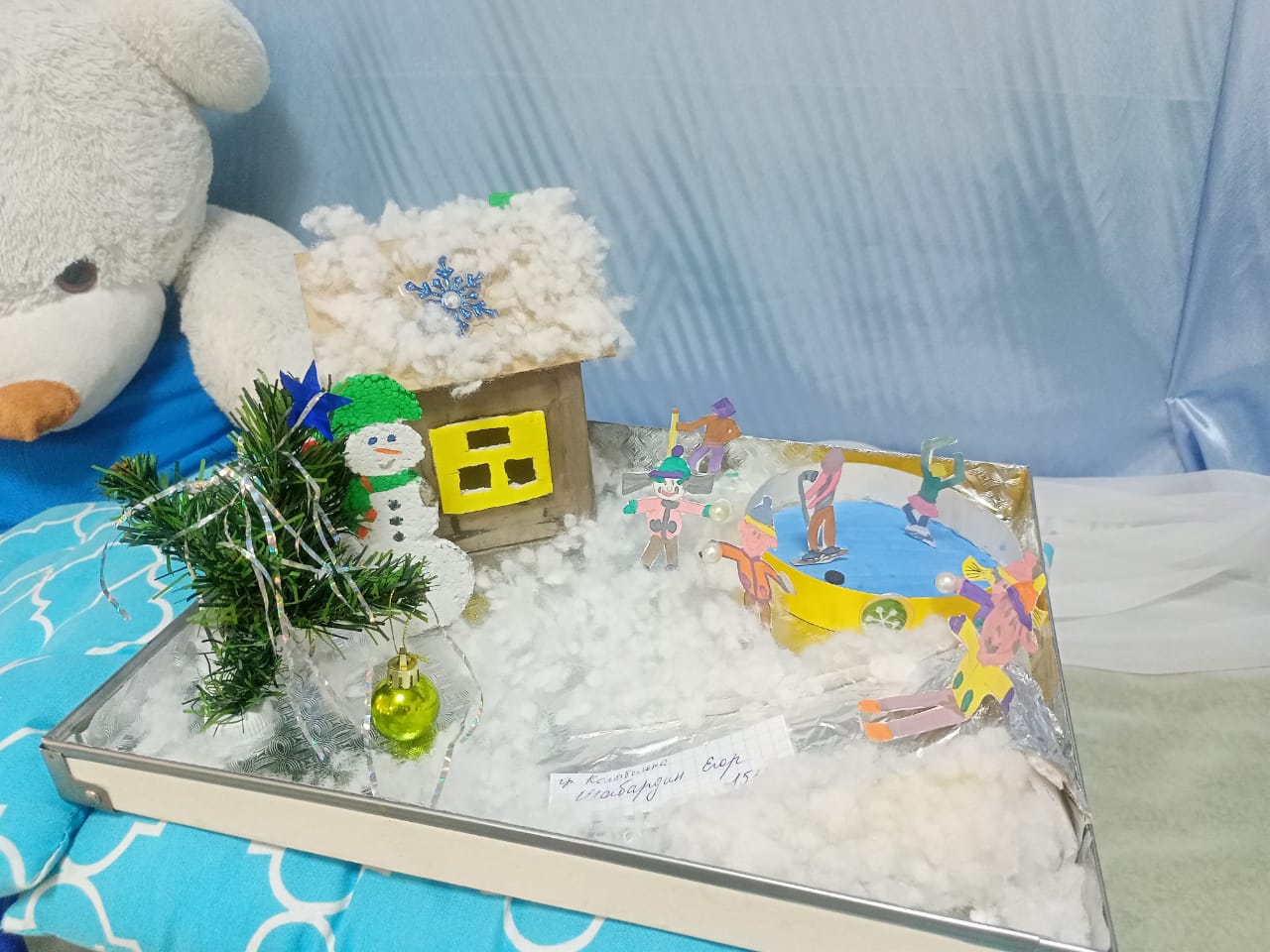 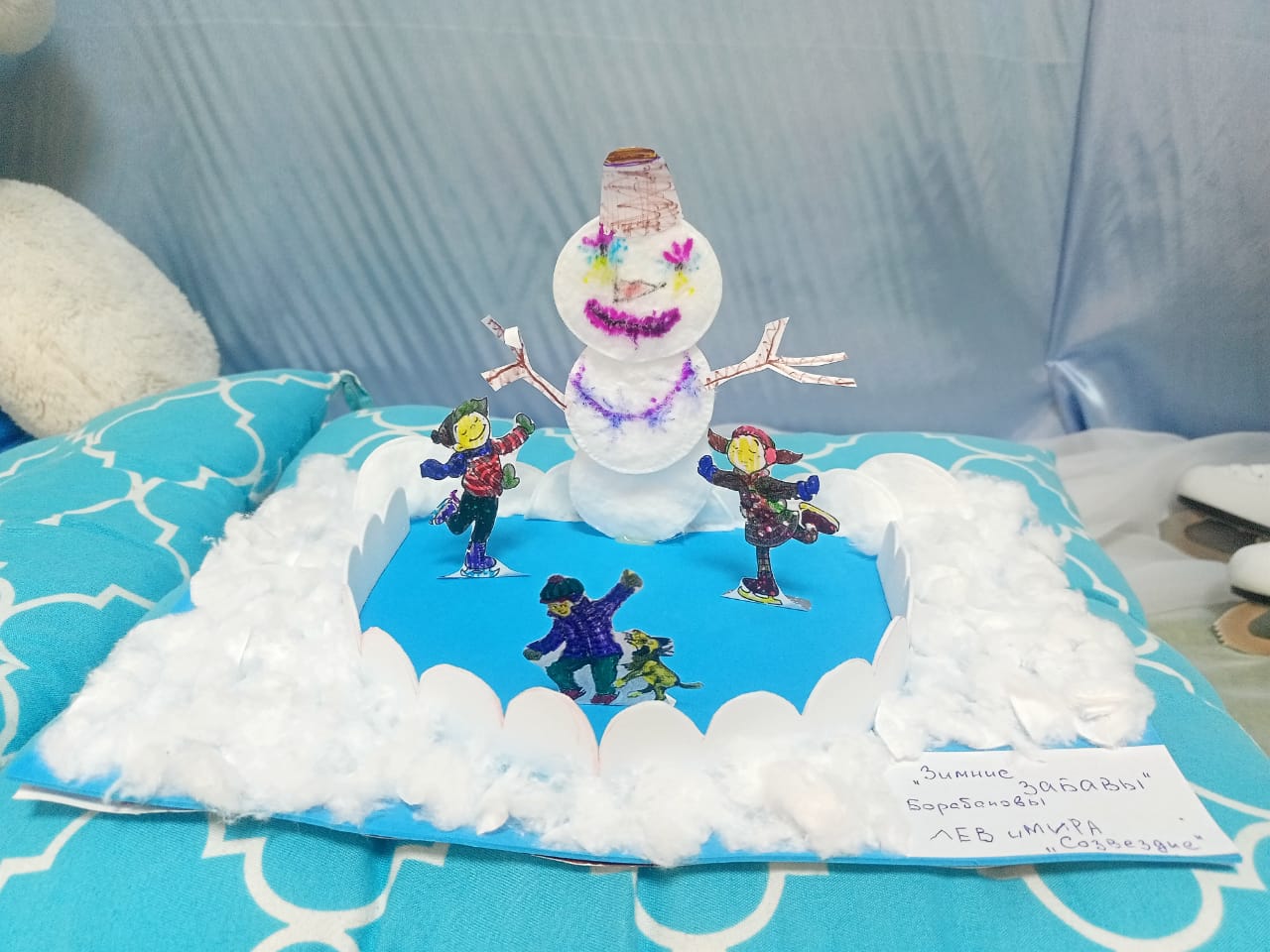 Командные соревнования«Зимние забавы»
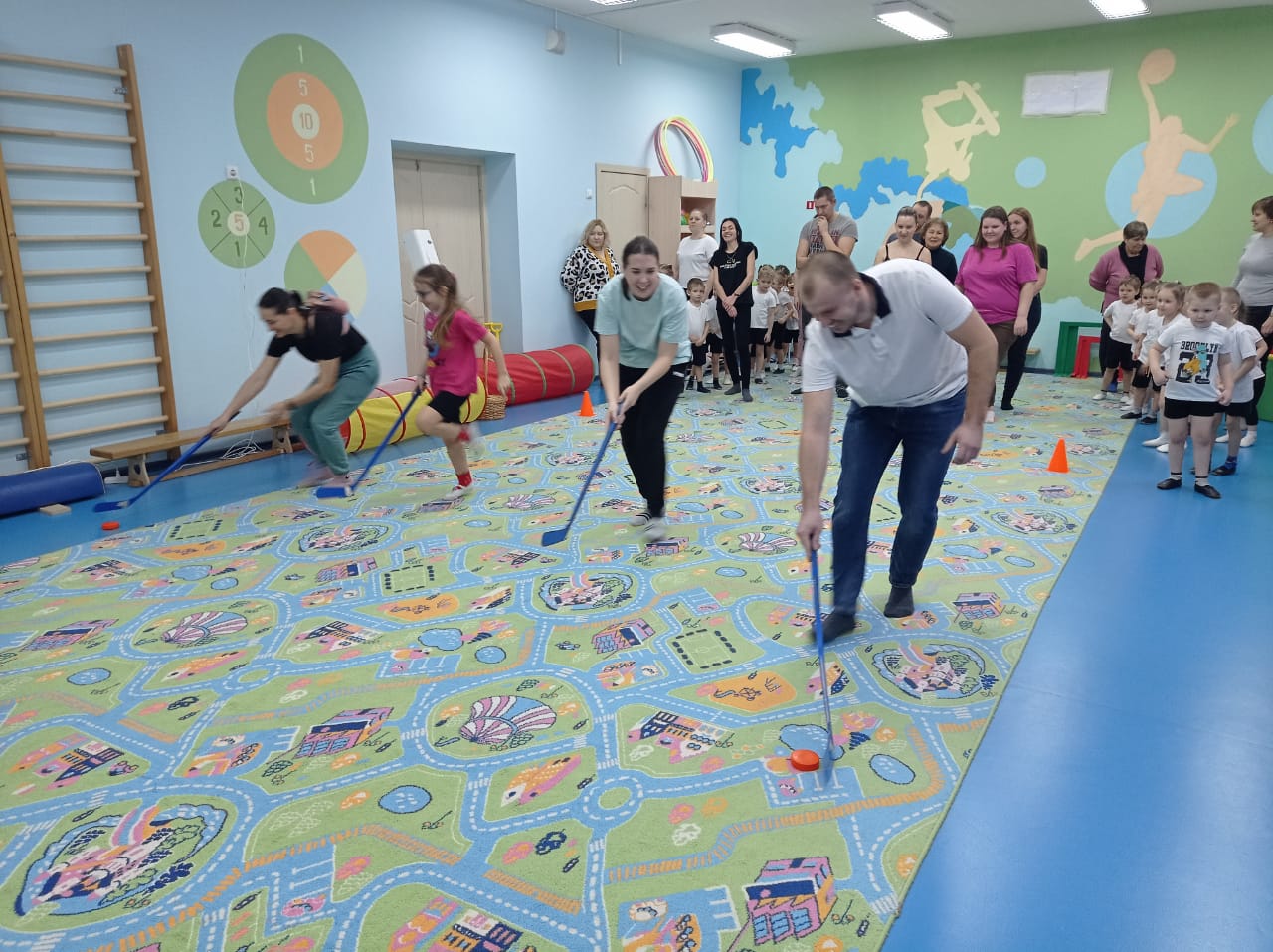 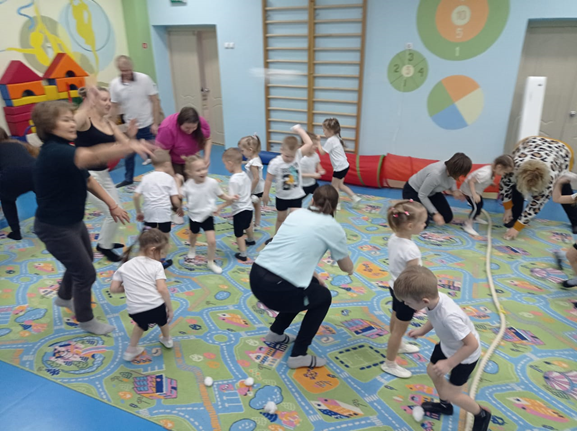 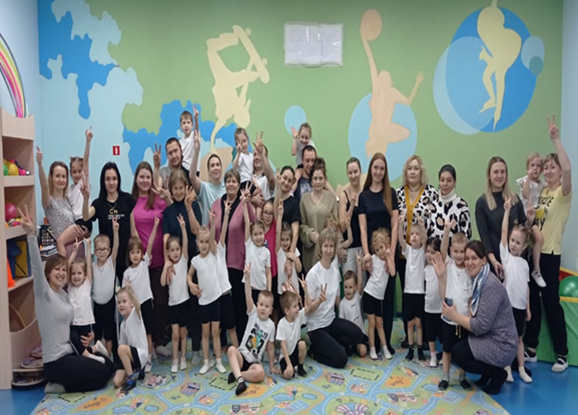 «Парк Юрского периода»
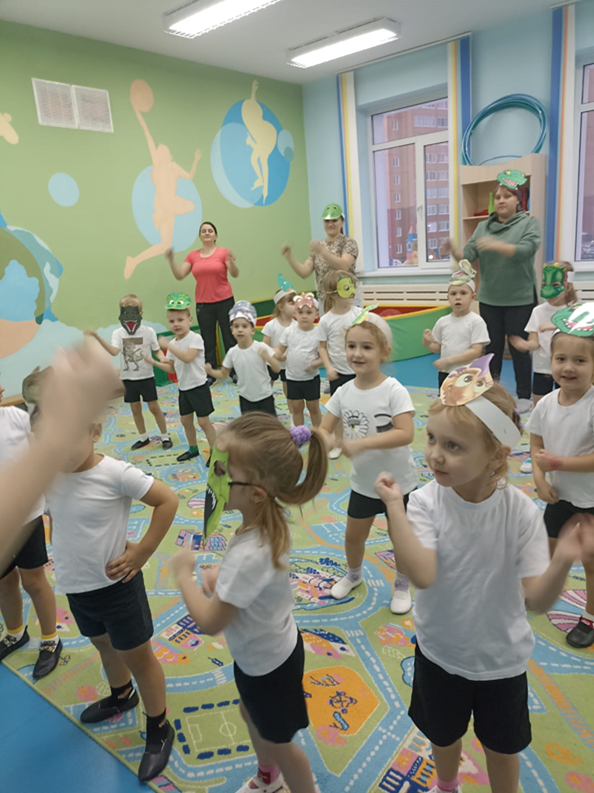 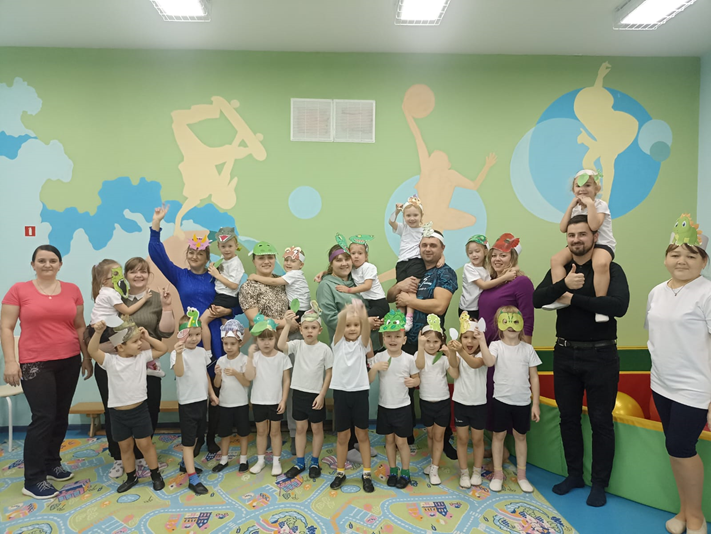 «Хищники и травоядные»
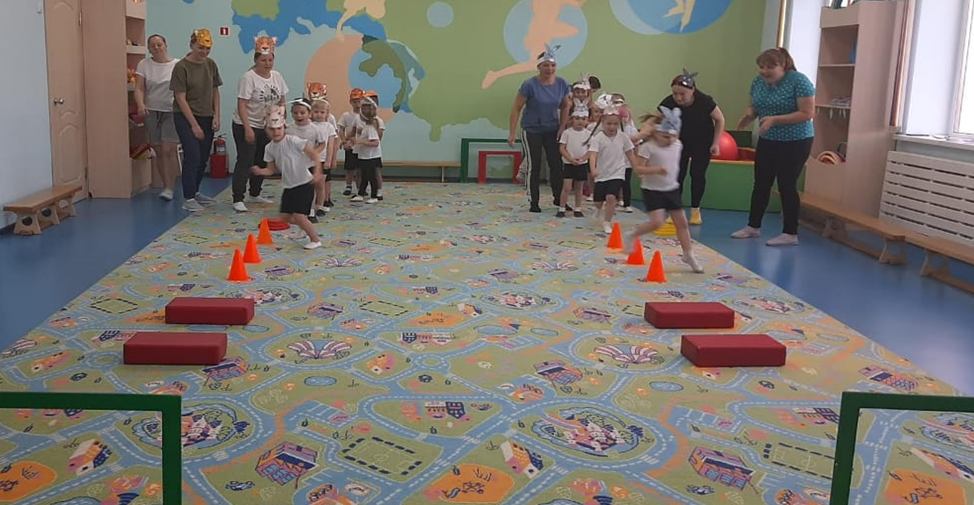 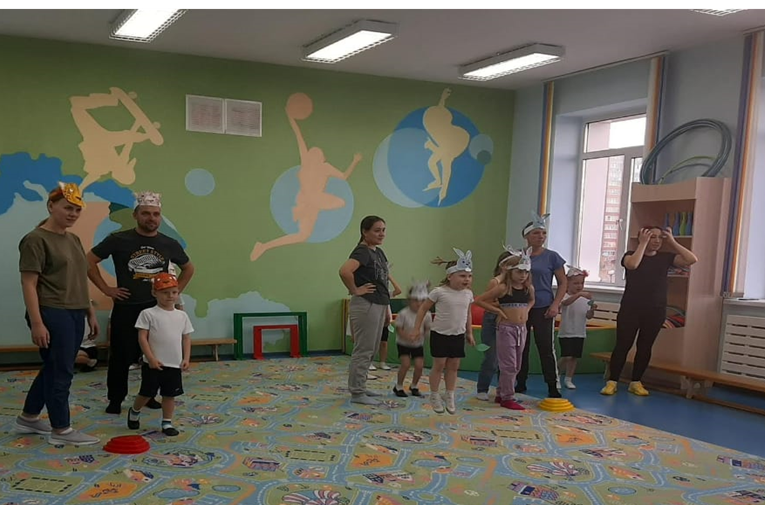 «Я и мама»
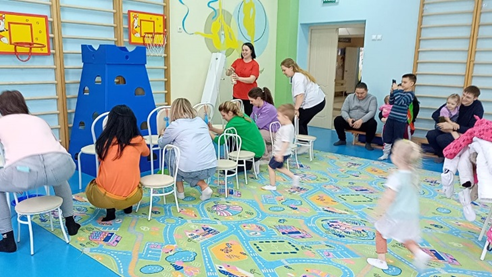 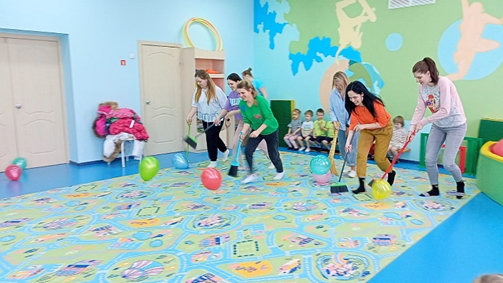 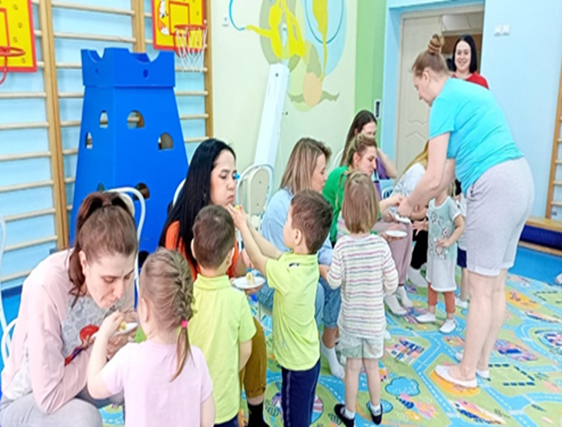 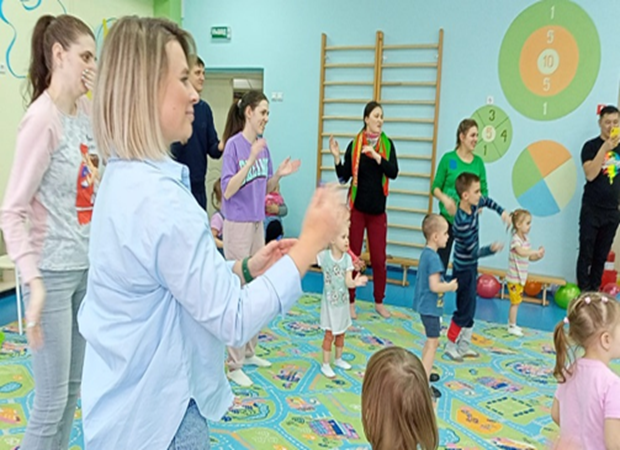 Туристический поход «Робинзонада»
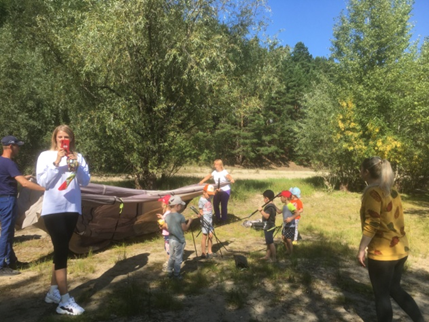 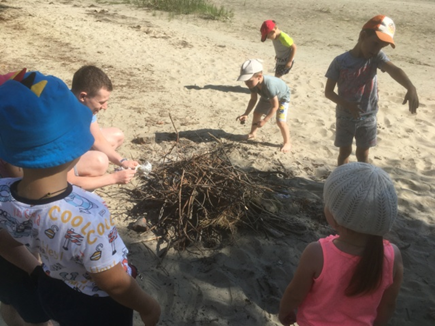 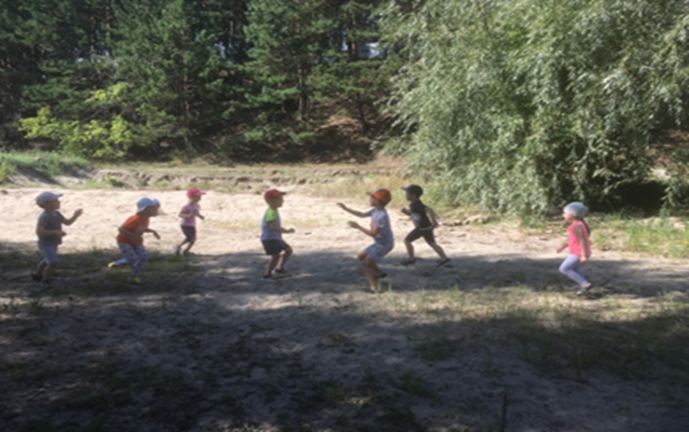 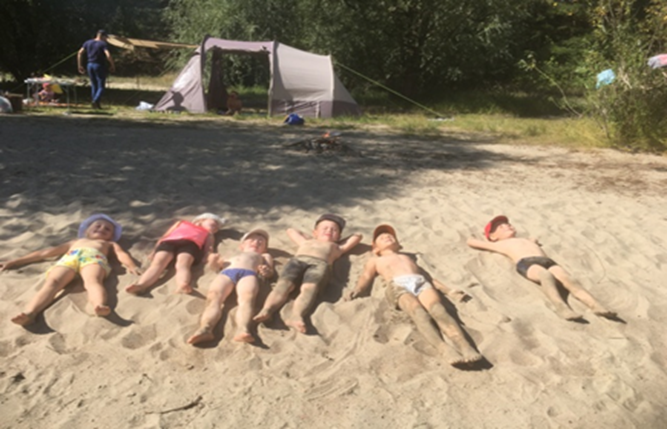 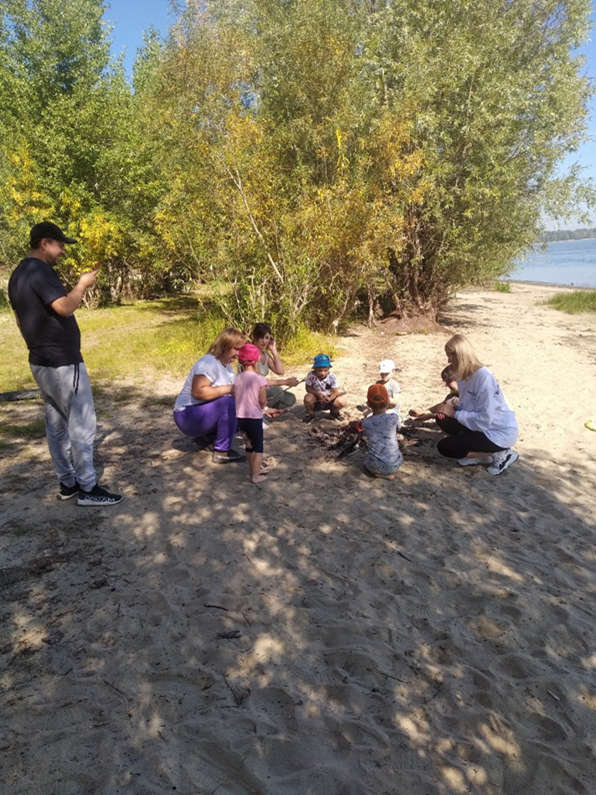 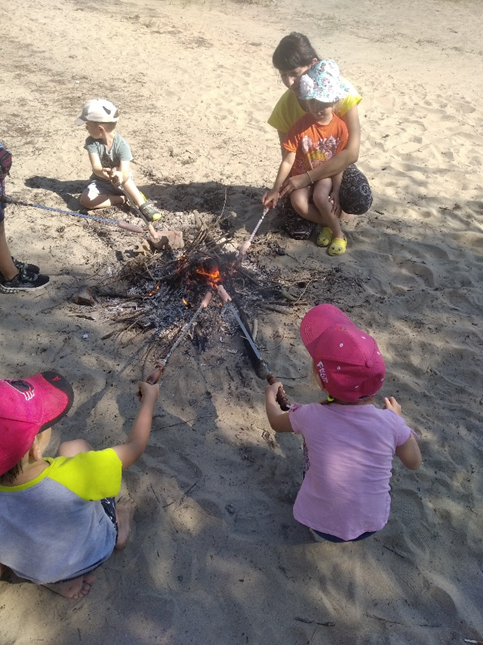 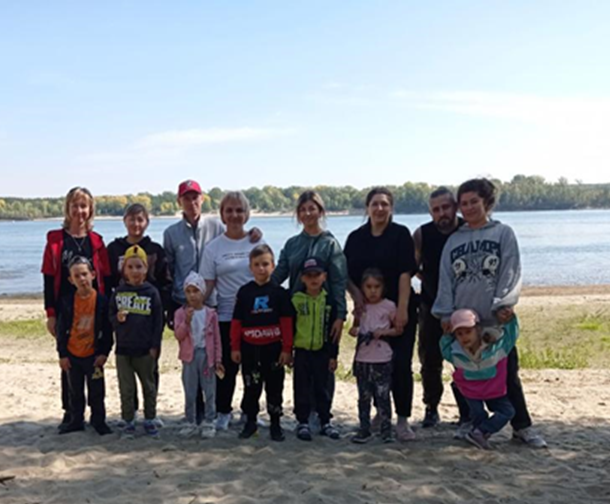 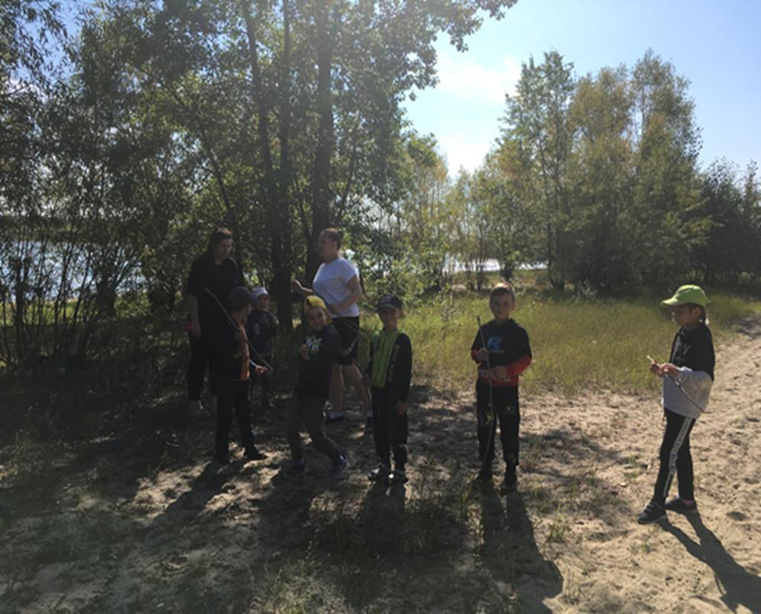 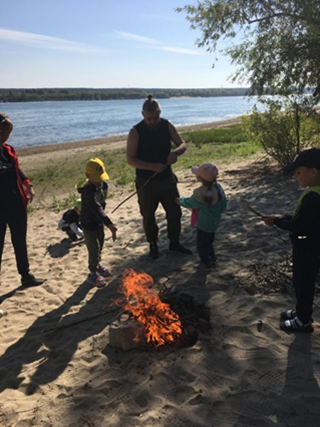 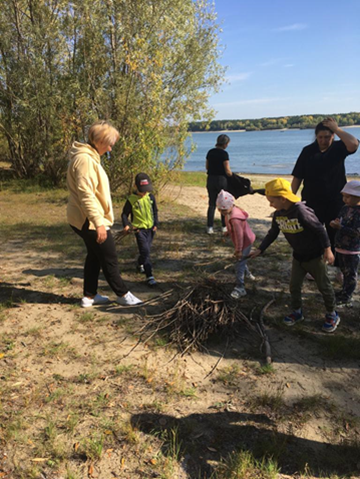 Челлендж «Ни дня без спорта»
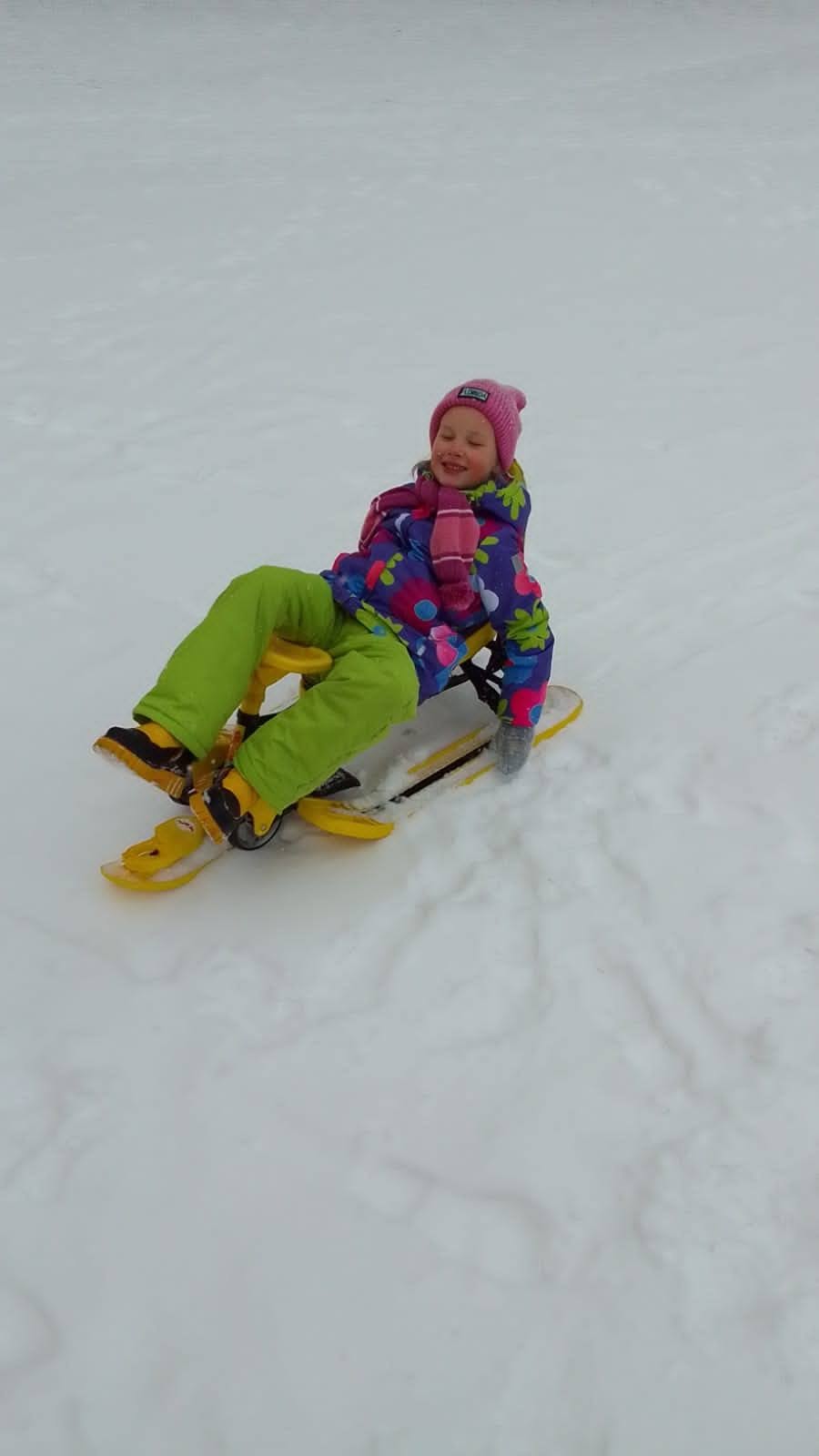 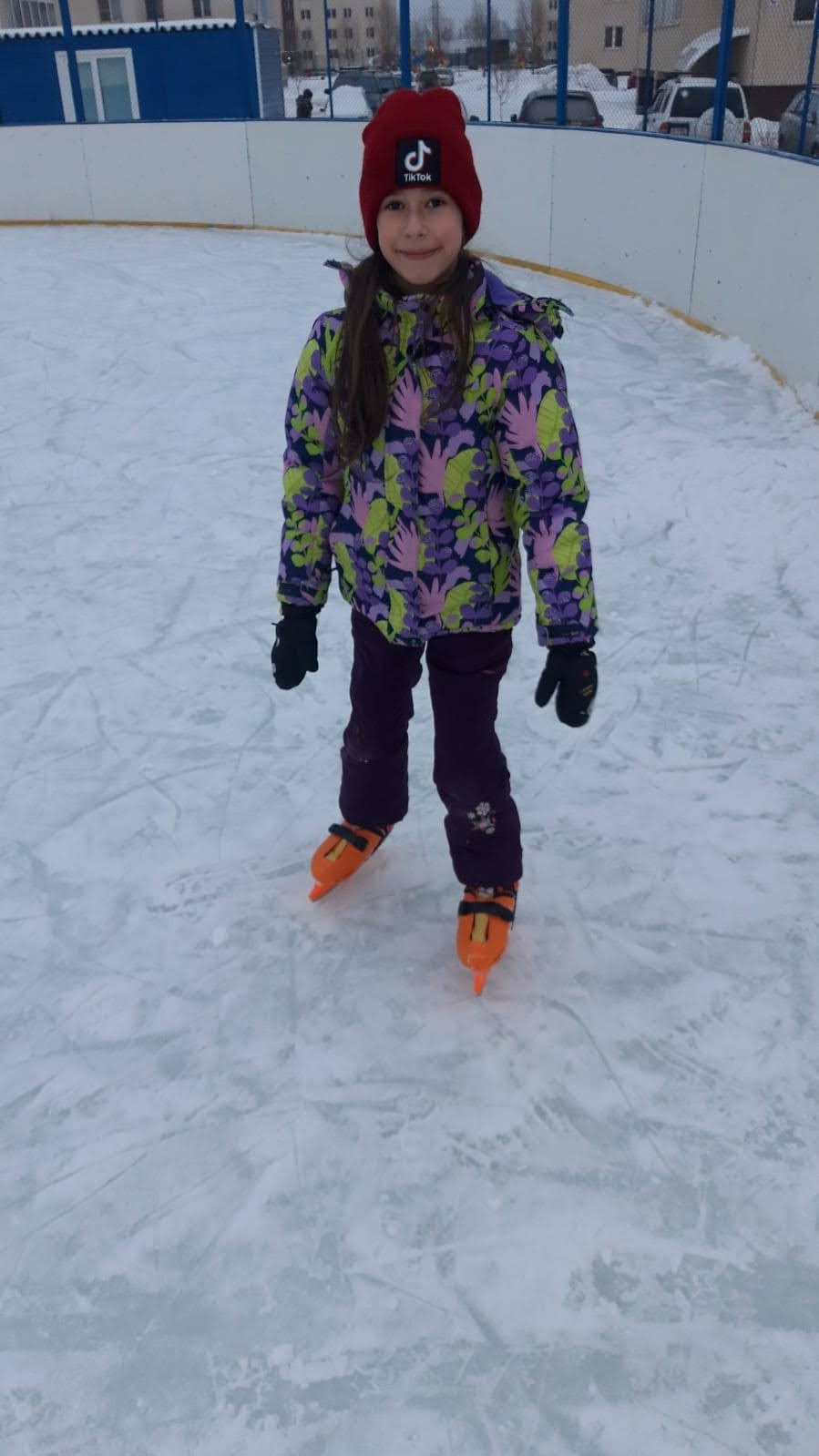 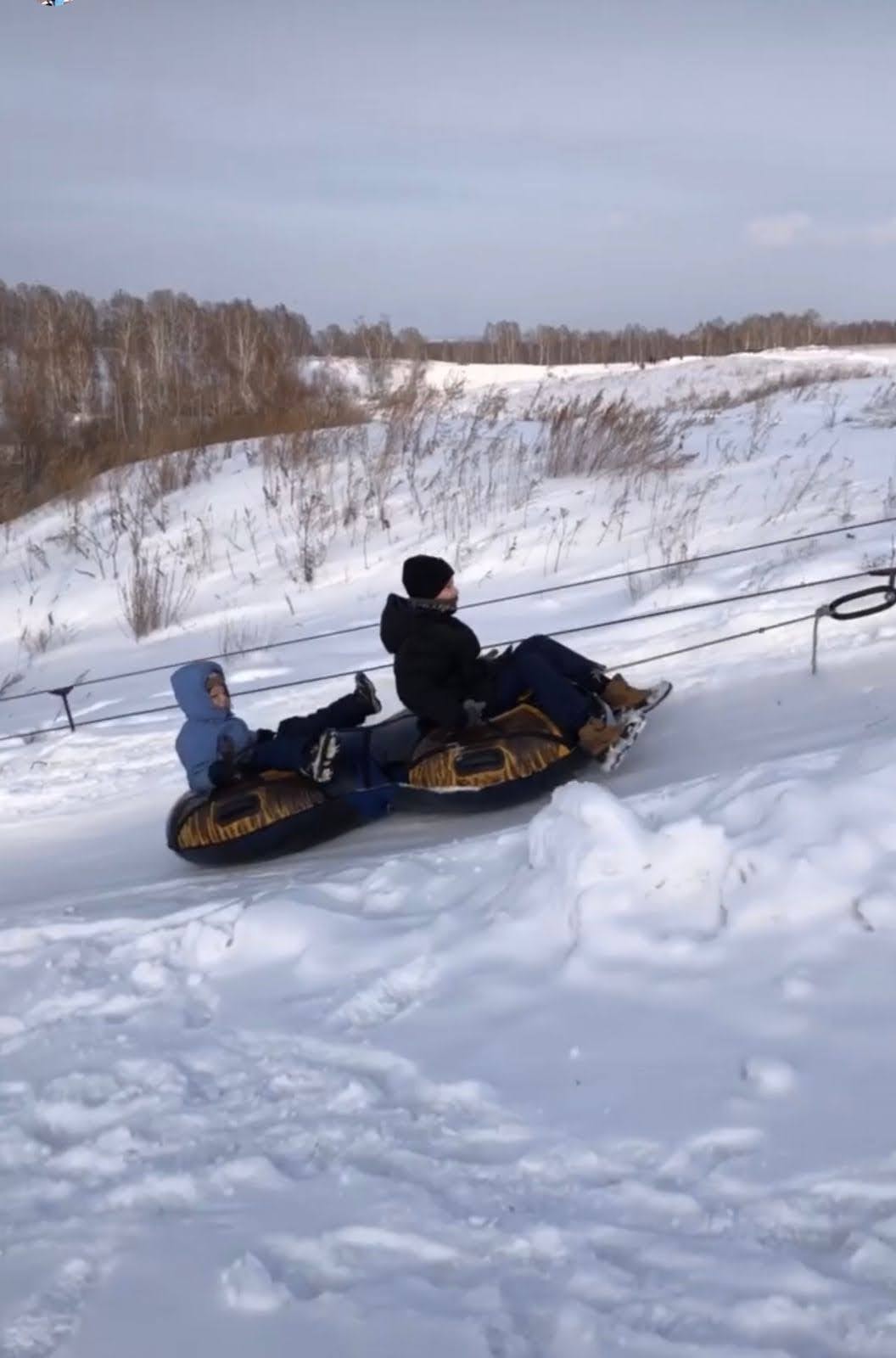 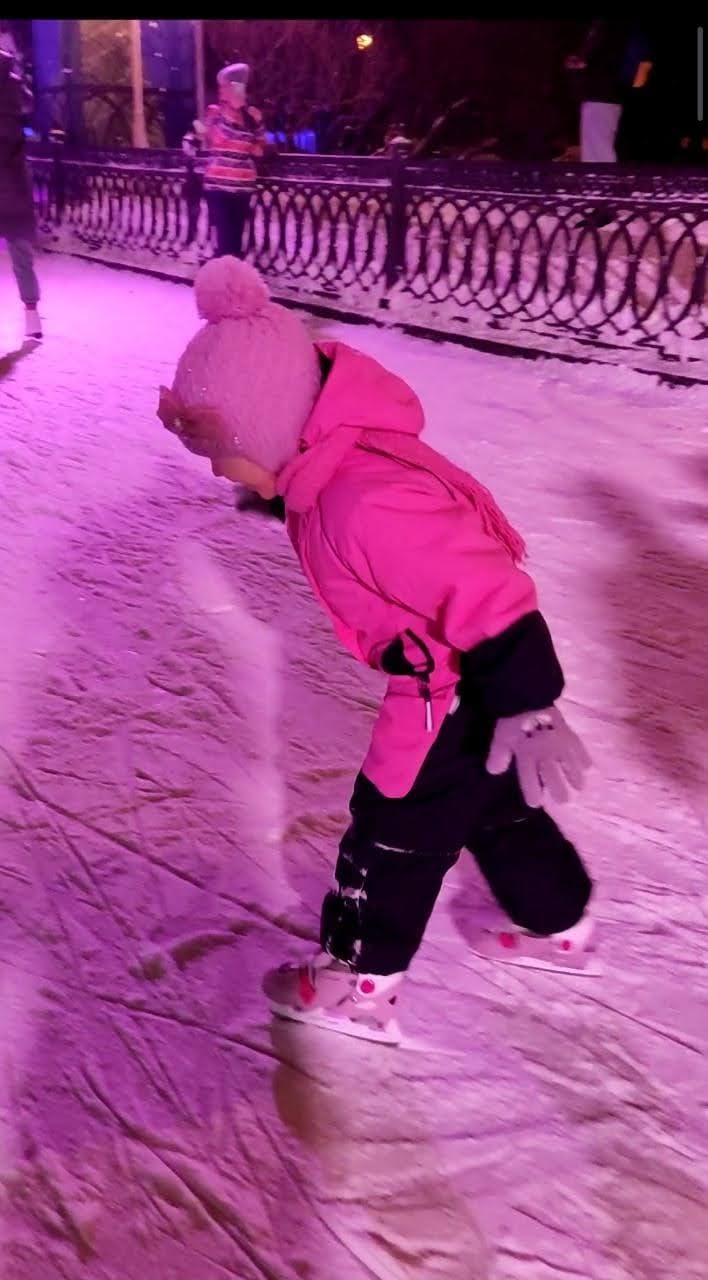 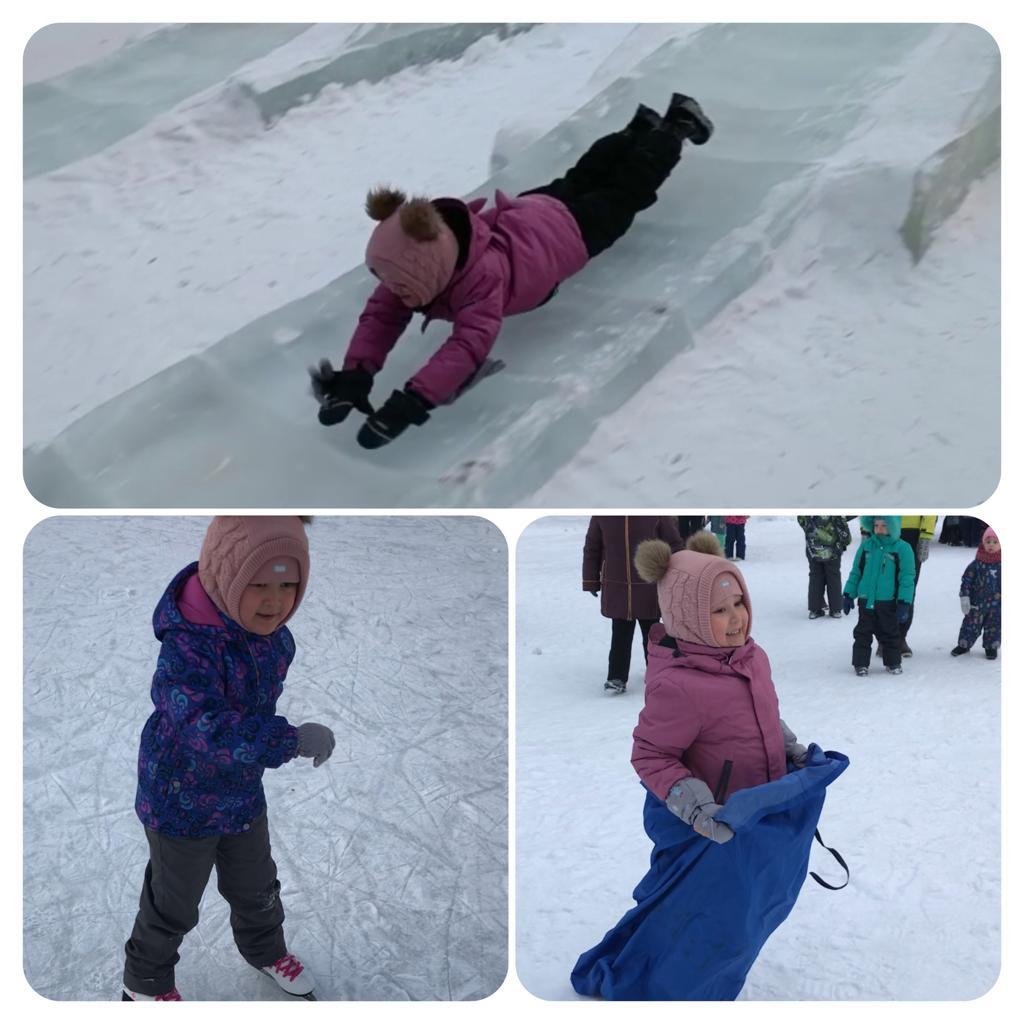 Семья и дошкольное учреждение- два важных института социализации детей. Их воспитательные функции различны, но для всестороннего развития ребенка необходимо их взаимодействие.
Подобные мероприятия сплачивают семьи, а также помогают повысить эффективность работы по оздоровлению детей, получить необходимые знания о физическом развитии ребенка и сформировать потребность в здоровом образе жизни в своей семье.
Спасибо за внимание!